Transfer Alignment ProjectFollow-up Thursday, October 83:15-4:30
Cheryl Aschenbach
ASCCC Secretary 
Transfer Alignment Project

Eric Wada 
Curriculum Director, C-ID/ASCCC 
Transfer Alignment Project
Presenters
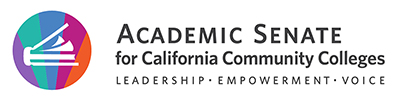 2
Description
Join the C-ID Curriculum Director and members of the Transfer Alignment Project team to learn more about C-ID and the Transfer Alignment Project goals of aligning pathways where feasible, and clearly communicating the benefits of different pathways, where alignment is not feasible. Get your C-ID and Transfer Alignment Project questions answered!
3
Overview
C-ID Overview
Faculty Discipline Review Groups
Transfer Model Curriculum
Associate Degree for Transfer
UCTP and TMC Alignment
Discussion & Sharing
4
Role of C-ID – What is C-ID?
Supra-numbering system, started in 2007.
CCC course outlines may be submitted for review against descriptors developed by CCC and CSU faculty.
C-ID aligned courses can be used to streamline articulation within and between systems.
CCC and CSU Senate-appointed faculty serve as:
Course outline of record evaluators (COREs) for C-ID
Faculty Discipline Review Group members
5
FDRG Membership and Functions
Membership - FDRG consists of
3 CCC faculty
3 CSU faculty
Articulation officer (AO) from the C-ID AO subgroup
UC faculty are invited to attend in an advisory role
Functions - Considering input from CCC and CSU discipline (and related discipline) faculty and AOs:
6
FDRG Review:
UCTP alignment with TMCs has relied primarily on FDRG input.
In disciplines where there isn’t clear alignment, substantial changes to the TMC may be necessary
Iterative review process:
Re-survey the CCCs and CSUs to gauge impact of the change on CCCs and CSUs determinations of similar
Narrative document that summarizes the FDRG’s determinations regarding the TMC and responses to survey comments.
7
Transfer Model Curriculum (TMC)
Template upon which an Associate Degree for Transfer (ADT) is developed
41 of these on the C-ID webpage.
Structure differs by discipline.
Core requirements and usually electives
C-ID descriptors are often included for courses that articulate widely to CSU, and are broadly used for a major or related majors.
Electives, where appropriate, allow local flexibility for CCCs to serve their students.
8
Associate Degree for Transfer (ADT)
ADT Requirements:
Minimum 18 units in a major
A General Education pattern (CSU-GE Breadth, IGETC, or IGETC for STEM in some disciplines)
A 60 unit pathway to complete the degree at a CCC, but students may choose to take more.
2.0 GPA
ADT Benefits:
Guaranteed admission to the CSU system (not to a specific college or major) if the TMC is determined to be similar.
A pathway at CSU that allows students to complete the BA/BS in 60 units, but students may choose to take more.
9
UCTP and TMC Alignment
TMCs are the basis of ADTs.  TMCs require that a GE pattern is completed.
UCTPs do not assume GE completion.
Transfer admissions requirements to UC and CSU
Other questions or challenges:
Google Doc Link: https://docs.google.com/document/d/1WsOEWIUp3ne1H2lb0HCgnZakw2UudmIirvesJTnMm_k/edit?usp=sharing
10
[Speaker Notes: Post Google link into chat: https://docs.google.com/document/d/1WsOEWIUp3ne1H2lb0HCgnZakw2UudmIirvesJTnMm_k/edit?usp=sharing]
Resources
C-ID Policies:  https://c-id.net/page/1
TMCs:  https://c-id.net/tmc
History of C-ID:  https://www.asccc.org/papers/history-c-id-and-tmcs-academic-senate-white-paper-0
CSU determinations of similar:  https://www.calstate.edu/apply/transfer/Pages/associate-degree-for-transfer-major-and-campus-search.aspx
UCTP:  https://admission.universityofcalifornia.edu/admission-requirements/transfer-requirements/uc-transfer-programs/transfer-pathways/
UCTP Pilot (Pathways Plus):  https://admission.universityofcalifornia.edu/admission-requirements/transfer-requirements/uc-transfer-programs/pathways-plus.html
11